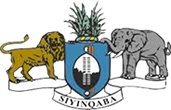 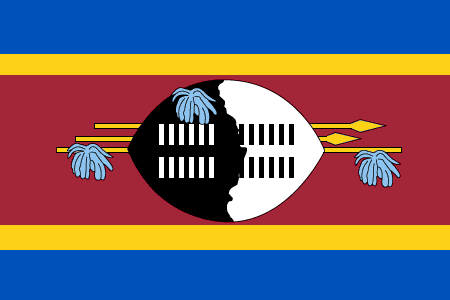 Presentation by HON. MUSA KUNENE: PAC CHAIR,PARLIAMENT OF ESWATINI
AT THE SADCOPAC 14TH CONFERENCE 
GABORONE- BOTSWANA
GRAND ARIA HOTEL
25TH OCTOBER 2O22
“THE ROLE OF CO-OPERATING PARTNERS IN PUBLIC FINANCIAL MANAGEMENT REFORMS BY PARLIAMENT”
BACKGROUND
THE PAC is established in terms of Section 209 (Sub-sections 1 and 3) of the Constitution of the Kingdom of Swaziland Act of 2005
ITS DUTIES are regulated by the Standing Orders of the House and include the duty to examine and report to the House on ALL Government ACCOUNTS tabled before the House in terms of section 205(5). 
The Auditor-General submit reports to the Minister responsible for finance, who THEN TABLES those reports  before both chambers of Parliament.
The powers of the PAC are stipulated in Section 129 (Sub-sections 2 and 5) of the Constitution as well as the Parliamentary Privileges Act of 1967 and the House of Assembly Standing Orders of 2006. 
IT is ALSO charged with functions, including the investigation and inquiry into the activities and administration of ministries and departments. 
In the execution of their mandate the PAC is supported by the Auditor-General and relies on the Auditor-General’s reports and gets further evidence from those ENtrusted with stewardship of the public resources, on the audit issues, during deliberations.
In terms of our Constitution, the PAC in Eswatini is the only statutory body empowered to interrogate the reports of the Auditor-General.
Regionally, our PAC is a member of the Southern African Development Community Organisation of Public Accounts Committees (SADCOPAC) while continentally it is a member of the African Organisation for Public Accounts Committees (AFROPAC) and internationally it is affiliated to the Commonwealth Association of Public Accounts Committees (CAPAC). 
The Hon. Committee consists of 12 Members WHO come from different constituencies and are not affiliated to any political party.
In executing its mandate, the Hon. Committee conducts public hearings using the following powers/rights:
The right to investigate or review all past, current and committed expenditures of government and organizations receiving funds from government;
The right to request, on its own initiative, the Auditor General to perform audits;
The right to carry out site visits on projects where government funds were used;
The right to access all financial information and other documents, as it deems necessary, for its investigation except for those that are privileged or secret in terms of the law;
The right to call upon and enforce the attendance of witnesses to provide information in relation to observations raised by the Auditor General (Section 129 of the Constitution);
The right to issue a commission or request to examine witnesses abroad;
The power to charge any person who defies the PAC with contempt of Parliament and commit them to a jail term not exceeding two (2) years in jail or the payment of a monetary fine.
OUR CO-OPERATING PARTNERS
Misappropriation, mismanagement and embezzlement of public funds as well fraud and corruption is a wide area that needs specialised training to detect and address.
Members are appointed into the PAC to interrogate Accountants, Lawyers and other officers with all sorts of qualifications who try to evade accountability when appearing before the PAC. 
It was for that reason that the PAC of the 10th Parliament (around the year 2014) took a Resolution to engage technocrats qualified in various fields to be part of PAC sittings with the sole objective of assisting the committee on technical matters as it conducts its oversight function. 
Previously, the PAC was only assisted by the Auditor-General and the Accountant-General during the public hearings. 
With endorsement of the Resolution by the House of Assembly, the Hon. Committee is now assisted by an Internal Auditor, Public Service Officer, Finance Officer from the Budget Office, Legal Advisor, an Anti-Corruption Officer as well as a Fraud and Commercial Crimes Officer.
A. PUBLIC SERVICE OFFICER
This officer comes from the ministry of public service: the ministry responsible for hiring into the civil service.
Since the audit is on government ministries and departments, officers who appear before  the Hon. Committee are civil who have to account for the use of public funds and compliance with the laws of the country.
The officer offers advise on all the laws, regulations and policies that govern the conduct of civil servants. 
He advises the Hon. Committee on the appropriate action to take on each case.
INTERNAL AUDITOR
The internal audit department is responsible for handling audits within certain government ministries.
As the proceedings continue, the Internal Auditor identifies gaps in the systems, policies and procedures used by the different Ministries which can be exploited by untrustworthy civil servants and service providers. She then advises the Hon. Committee with recommendations on how to plug the holes that have been identified.
FINANCE OFFICER
The Ministry of Finance is one of the “Central Agencies” responsible for finance management in the country. It also has a budget office responsible for advising the Controlling Officer in the Ministry of Finance on prudent financial expenditure. 
The officer observes the discussions and identifies Ministries which are not using funds according to the provisions of the Public Finance Management Act of 2017. 
the Controlling Officer who is tasked with the responsibility of disciplining Ministries which fail to use state funds the correct way is then informed.
LEGAL ADVISOR
The Legal Advisor offers advice whenever his assistance is sought by the Hon. Committee. 
This roles is assigned to the PAC Clerk; he is responsible for seeking legal advice whenever there are issues that have a legal bearing on the work of the Hon. Committee. He is a full-time employee of Parliament.
ANTI-CORRUPTION OFFICER And THE FRAUD AND COMMERCIAL CRIMES OFFICER
These officers perform a three-dimensional function. 
The first one is to advise the Hon. Committee on conduct that may lead to fraud or corrupt practices so that the PAC can make informed recommendations on a case.
Secondly, they listen to the submissions and report back to their workstations about issues that need to be investigated further for fraud or corruption. 
Lastly, they serve as a link between the PAC and the law enforcement agencies to push for the arrest and prosecution of people who were identified by the PAC as having committed fraudulent cases.
It is Unfortunate that all these officers, with the exception of the Legal Advisor, are not fulltime employees of Parliament. 
They are seconded by their different Ministries to parliament for the duration of the PAC session. 
Due to budget constraints, they cannot be hired on a fulltime basis.
CONCLUSION
Despite these challenges, these dedicated officers have given the PAC very useful advice which has led to a lot of reforms in public finance management in the country. 
This has been through the passing of various legislation such as the Procurement Act; Tax Laws, Public Finance Management Act in 2017, the Public Service Act in 2018 as well as other policies and regulations. 
Other reforms include:
Revenue reforms and establishment of Eswatini Revenue Services; 
Budget Reforms, including the adoption of medium-term fiscal framework (MTFF) and implementation of Fiscal Adjustment Plan; 
Developed Medium Public Debt Management Strategy;
 Expenditure Management Strategy (Restructuring Government Programs); 
 Procurement Reforms including establishment of Tender Board, Eswatini Public Procurement Regulatory Authority (EPPRA), and implementation of e-procurement system; 
 Cash Management Strategy, to eliminate the financing gap and accumulation of arrears, and introduction of Invoice Portal System; and
 Accounting Reforms including adoption of International Public Sector Accounting Standards (IPSAS), implementation of Integrated Financial Management Information System (IFMIS), mapping the Chart of Accounts and Treasury Single Accounts.
I will hasten to mention that improvements, alignments and harmonisation of the public finance management legislations, audit laws and related policies, should be made. These will ensure that the role of each cooperating partner is clearly spelt out in a legislation or policy.